«Мамочка, не волнуйся!», или
Я иду в детский сад
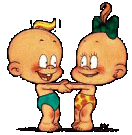 Адаптация ребенка к ДОУ
Педагог – психолог  Наталья Валериевна Яшина
1
Адаптация
это
приспособление или привыкание организма 
к новой обстановке.
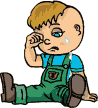 2
Степени  адаптации
Тяжелая
Лёгкая
Средняя
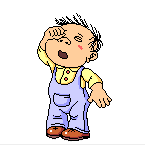 3
Легкая адаптация
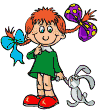 Сдвиги нормализуются в течении 10-15 дней.

Здоровье. В период адаптации заболевания не более одного раза сроком на10 дней.
Аппетит. В первые дни может быть снижен. Затем нормализуется.
Сон. В первую неделю возможны проблемы с засыпанием. Сон может быть непродолжительным К 20 дню сон нормализуется.
Настроение. Настроение бодрое, заинтересованное может сочетаться с утренним плачем. Преобладает спокойное эмоциональное состояние, однако оно нестабильно.
Поведение. В первые дни возможно проявление пассивно разрушительной  активности, направленное на выход из ситуации.
4
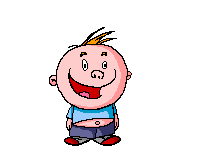 Средняя адаптация
Сдвиги нормализуются в течении  месяца, при этом ребенок на короткое время теряет в весе, может наступить заболевание длительностью 5-7 дней, есть признаки психического стресса.

Здоровье. Заболевают не более двух раз за этот период сроком до 10 дней. Может снизится вес, появиться тени под глазами, бледность. Восстановление происходит через 20-40 дней.
Аппетит. Снижается. В первые дни возникают отказы от еды. Аппетит восстанавливается через 20-40 дней
Сон. Ребенок плохо засыпает. Сон короткий. Вскрикивает во сне. Просыпается со слезами. Сон восстанавливается через 20-40 дней
Настроение. Наблюдается подавленность, напряженность. Быстрый переход к отрицательным эмоциям, частый плачь, заторможенность. Обычно к 20 дню состояние нормализуется.
Поведение. Отсутствие активности. В дальнейшем активность избирательна. Ребенок не пользуется приобретенными навыками
5
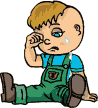 Тяжелая  адаптация
Длится от 2 до 6 месяцев, ребенок часто болеет, теряет уже имеющиеся навыки, может наступить как физическое так и психическое истощение организма.
Здоровье.  Часто болеют, более трех раз за период. Проявляются признаки невротических реакций. Возможны нарушения стула, мочеиспускания, невротическая рвота.
Аппетит. Снижается. Стойкий отказ от еды. С трудом привыкает к новой пище. Может отказываться от самостоятельного приема  пищи. Аппетит восстанавливается к 60 дню.
Сон. Ребенок плохо засыпает. Сон короткий. Вскрикивает во сне. Просыпается со слезами. Сон восстанавливается примерно к 60 дню.
Настроение. Тихий плачь, хныканье, страх, ступорозное состояние. Настроение безучастное много и длительно плачет.
Поведение. Пассивное поведение. Активность отсутствует. Частое отрицание любой деятельности.
Если прошло достаточно времени, а ребенок так и не привык к детскому саду, то надо задуматься и внимательно проанализировать, что именно его беспокоит, подробно поговорить с воспитателями и посоветоваться с психологом.
6
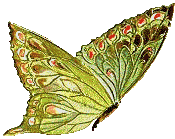 Мамины тревоги
Наибольшую силу обеспокоенности вызывает:
Не сформированность самообслуживания
Плохой аппетит
Агрессия, капризы, упрямство
7
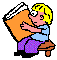 Рекомендации родителям
Сделайте все приготовления заранее. Накануне вечером сложите необходимые вещи, решите, что ваш ребенок наденет (если он достаточно большой, предоставьте этот выбор ему) и какие вещи он возьмет в качестве запасных.
Заведите будильник с таким расчетом, чтобы утром было достаточно времени на сборы и приготовления. Заранее продумайте, какой дорогой вы будете ходить или ездить в садик, сколько времени она занимает и когда надо выйти из дома.
Заранее подготовьте детский гардероб, посоветуйтесь с воспитательницей и родителями других детей.
Убедитесь, что в распоряжении воспитательницы есть список всех ваших
телефонов  на случай, если вы срочно понадобитесь.
Если ваш малыш склонен к аллергии на тот или иной продукт или лекарство, обязательно поставьте персонал садика в известность и убедитесь, что эта информация правильно и четко записана.
8
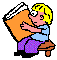 Рекомендации родителям
Часто ребенок из всех воспитательниц выбирает одну и в ней видит временную замену маме. Постарайтесь выяснить, кому именно он оказывает предпочтение, и общайтесь с ней как можно больше – тогда вам удастся услышать массу милых подробностей о своей крохе.
Мамино сердце разрывается при звуках отчаянного плача ребенка. Особенно когда этот плач сопровождает ее каждое утро в течение нескольких недель и весь день звучит в памяти. Через это надо пройти, если вам действительно нужен садик, а иначе не стоит начинать! Уходя – уходите. Не травите себе душу, наблюдая за площадкой из-за забора  или подслушивая под дверью. Кстати, дети чаще всего быстро успокаиваются  сразу после того, как мама исчезает из поля зрения
Первые дни или даже недели  могут быть  тяжелыми  - ребенок может отказываться от «детсадовской» еды, плохо спать днем, сильно уставать, много плакать, выглядеть вялым и подавленным… Естественные чувства  любой матери – жалость, сострадание и, возможно,  даже чувство вины за причиненные страдания.
9
Рекомендации родителям
Как справиться с этим состоянием? 

Во-первых, будьте уверены и последовательны в своем решении. Будьте оптимистичны сами и заражайте этим оптимизмом окружающих. Не показывайте ребенку своей тревоги. Поделитесь переживаниями с мужем, своими или его родителями, подругами  и коллегами по работе. Вы услышите много утешительных историй  про то, как дети привыкали к детскому садику и потом не хотели оттуда уходить. Вы с удивлением обнаружите, что по прошествии нескольких лет родители вообще с трудом вспоминают о трудностях первых дней посещения детского сада.
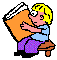 10
Напутствие любящим папам и мамам
Мудрые папы и мамы! 

Период адаптации не самый легкий в Вашей жизни и жизни вашего малыша. Вы наверняка будете волноваться, а он наверняка будет скучать по маме. Со временем все наладится. И в Ваших силах позаботиться о том, чтобы первая дорожка Вашего крохи  не была чересчур ухабистой.

И в заключении хочется пожелать Вам удачи и педагогической грамотности.
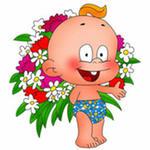 12